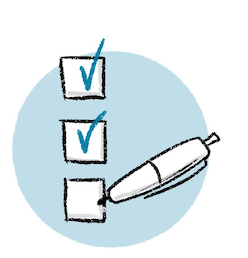 Voorbereidende opdracht workshop 2 (1/2)
Ter voorbereiding op workshop 2 willen we je vragen de volgende gegevens te verzamelen
Je hoeft deze (als je dat niet wilt) niet te delen met andere deelnemers.
Gegevens
Data van jouw instelling
Hoeveel pedagogisch medewerkers werken er binnen jouw organisatie? 
In totaal (in aantal mdw en in fte)
Binnen de BSO (in aantal mdw en in fte)
Binnen het KDV (in aantal mdw en in fte)
Hoe groot zijn de huidige personeelstekorten binnen jouw organisatie? 
Aantal uitstaande vacatures (binnen de KDV en BSO)
Aantal fte dat wordt ingevuld door PNIL (binnen de KDV en BSO)
Eventuele 'verborgen tekorten', die nu op andere manier worden ingevuld?
Hoeveel % van de totale personeelskosten binnen jouw organisatie zijn uitgaven voor personeel niet in loondienst (PNIL)?
Wat is de gemiddelde deeltijdfactor binnen jouw organisatie (of organisatieonderdeel)?
42
[Speaker Notes: Ter voorbereiding op workshop 2 willen we jullie vragen een aantal gegevens te verzamelen. Zoals het aantal zorgmedewerkers wat er in jouw organisatie werkt. Hoe groot de huidige tekorten zijn etc. mocht je deze niet kunnen vinden volstaat een schatting ook. Het projectteam ontvangt deze gegevens graag omdat dit ons helpt de resultaten van het onderzoek te toetsen/ aan te scherpen. Daarnaast gaan jullie hier zelf in de volgende workshop ook mee verder.]
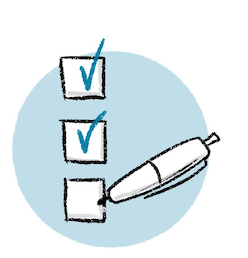 Voorbereidende opdracht workshop 2 (2/2)
Gegevens
Data van jouw instelling
Hoe is de gemiddelde contractgrootte verdeeld over verschillende leeftijdsgroepen?
Welk percentage medewerkers binnen jouw organisatie is volgens jou bereid tot contractuitbreiding?
Wat zijn de top drie redenen in jullie organisatie dat medewerkers vertrekken?
…

…

…
Zien jullie verschillen tussen verschillende leeftijdsgroepen wat betreft redenen van vertrek?
Wat is de range van het aantal medewerkers per locatie? Wat is hierbij het minimum en maximum, en wat komt het meest voor?
43
[Speaker Notes: Ter voorbereiding op workshop 2 willen we jullie vragen een aantal gegevens te verzamelen. Zoals het aantal zorgmedewerkers wat er in jouw organisatie werkt. Hoe groot de huidige tekorten zijn etc. mocht je deze niet kunnen vinden volstaat een schatting ook]